UNIT 12: OUR TET HOLIDAY
LESSON 3 ( 4, 5, 6)
Let's play
WHAT’S MISSING?
[Speaker Notes: MADE BY FACEBOOK :TRAN THI THANH TAM]
grandparents
?
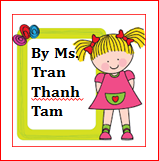 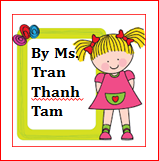 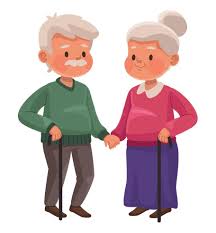 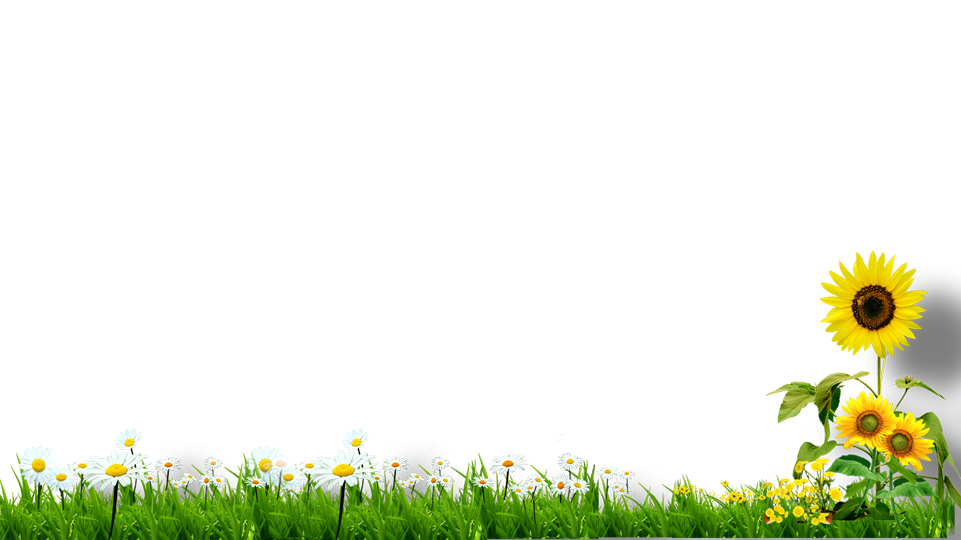 [Speaker Notes: MADE BY FACEBOOK :TRAN THI THANH TAM]
Spring rolls
?
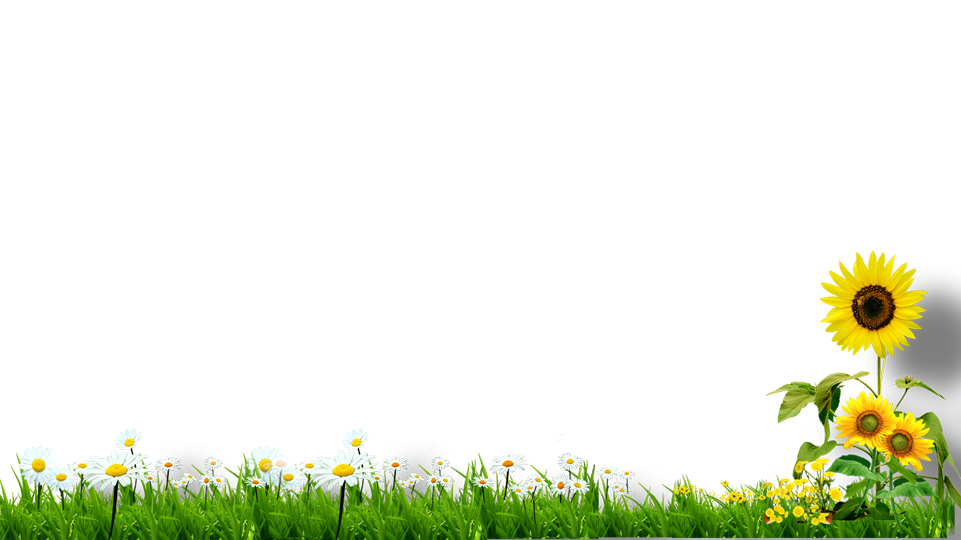 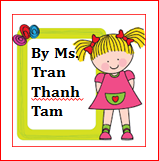 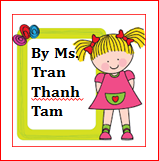 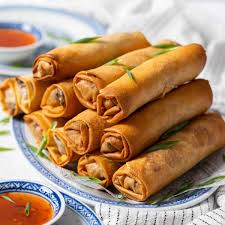 [Speaker Notes: MADE BY FACEBOOK :TRAN THI THANH TAM]
decorate
?
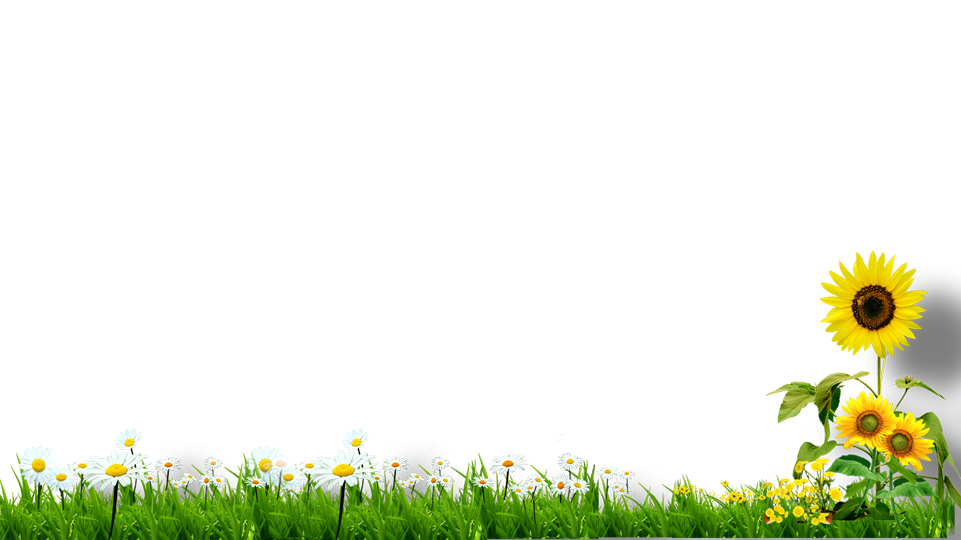 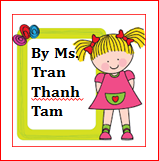 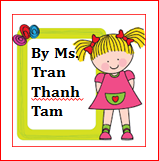 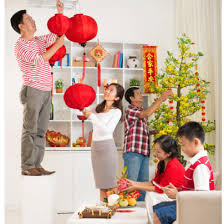 [Speaker Notes: MADE BY FACEBOOK :TRAN THI THANH TAM]
?
Peach blossoms
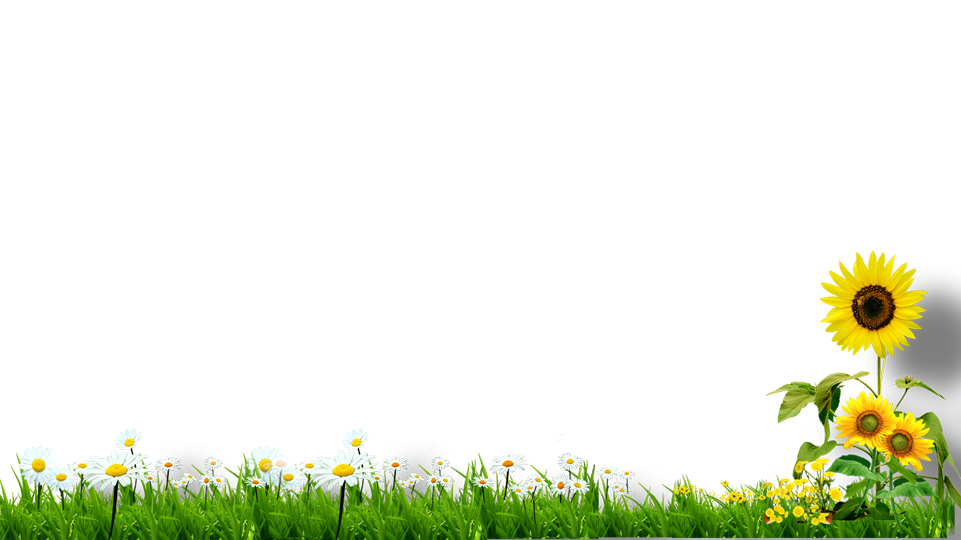 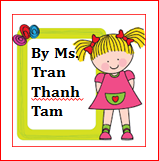 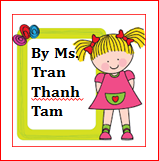 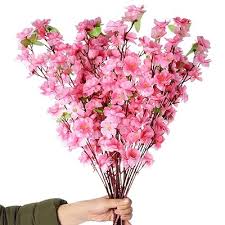 [Speaker Notes: MADE BY FACEBOOK :TRAN THI THANH TAM]
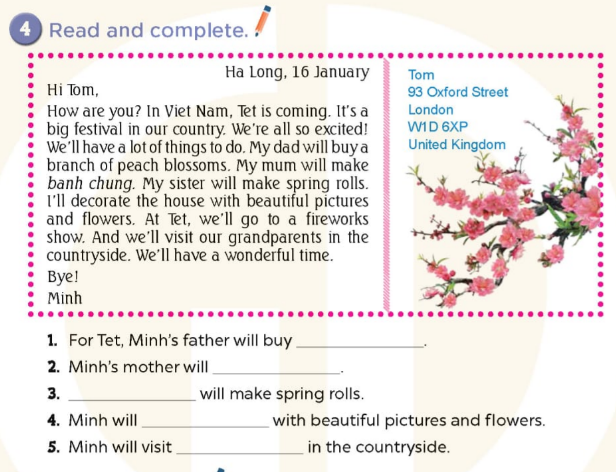 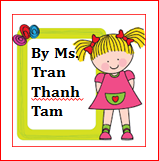 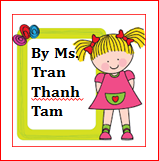 a branch of peach blossoms
make banh chung
Minh’s sister
decorate the house
his grandparents
[Speaker Notes: MADE BY FACEBOOK :TRAN THI THANH TAM]
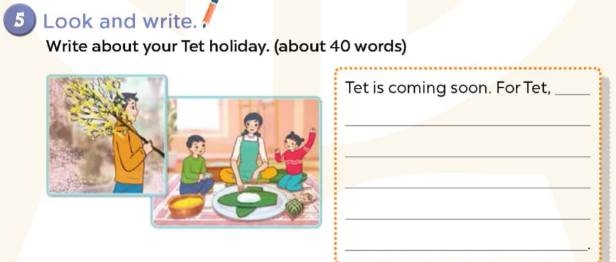 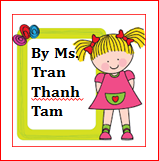 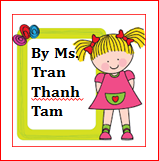 [Speaker Notes: MADE BY FACEBOOK :TRAN THI THANH TAM]
5. Look and write
Write a bout you Tet holiday ( about 40 words)
Suggested answer:
Tet is coming soon. For Tet, I will buy a branch of peach blossoms. I help my mother to make spring rolls. My father and my mother make banh chung. My family decorate the house and have a New Year Party together.
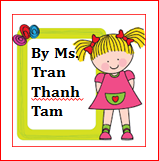 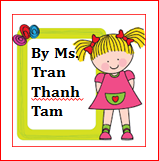 [Speaker Notes: MADE BY FACEBOOK :TRAN THI THANH TAM]
6. Project
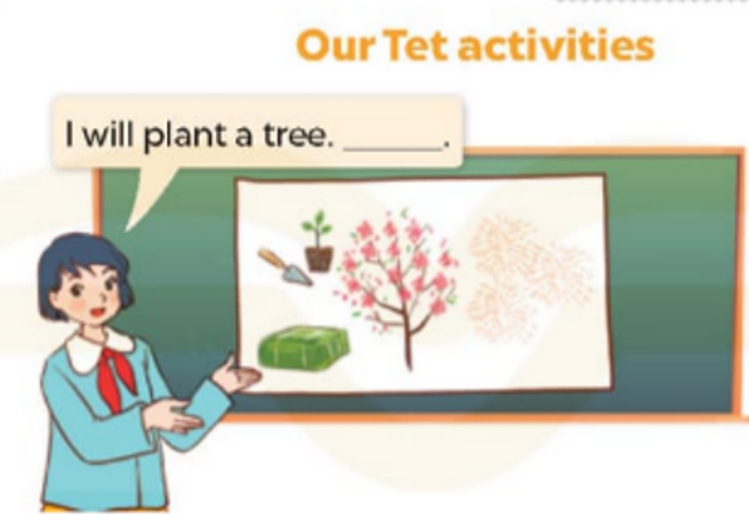 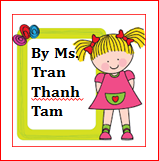 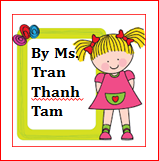 [Speaker Notes: MADE BY FACEBOOK :TRAN THI THANH TAM]